2 группа:
Одежда славян
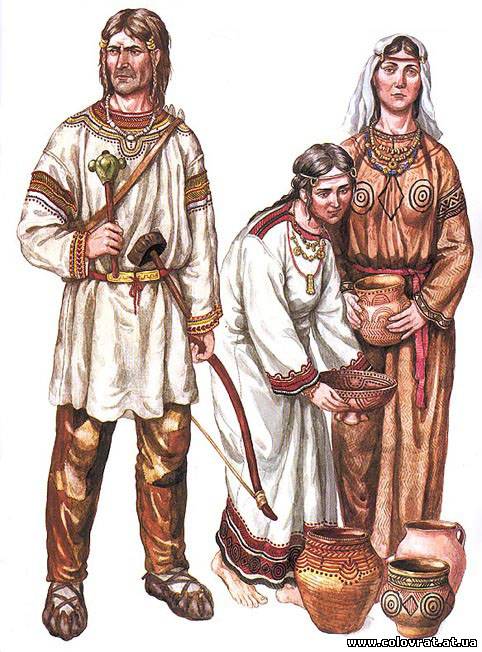 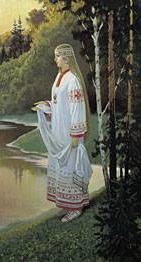 Женщины носили длинные рубашки (платья).
Мужчины были одеты в   	   		   просторные, подпоясанные 			   кожаными ремнями рубахи и 	  	   штаны из грубого холста. В холода надевали на голову 
войлочные или меховые 
шапки. На ногах  носили 
лапти, сплетённые из лыка 
или туфли, сшитые из 
целого куска мягкой кожи.